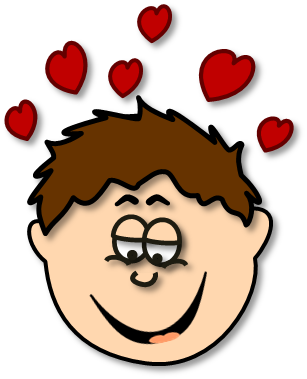 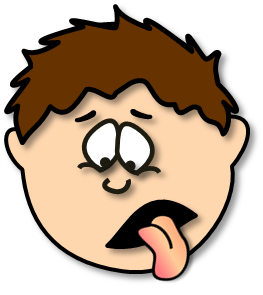 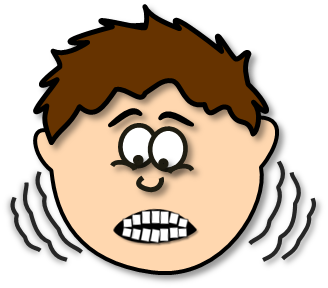 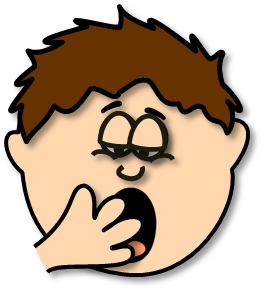 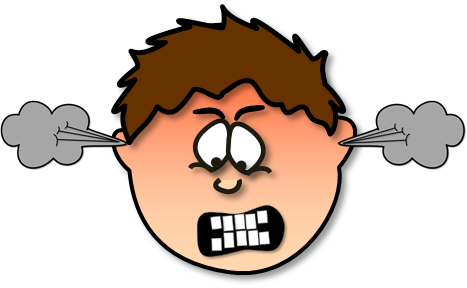 sleepy
disgusted
furious
cold
In love
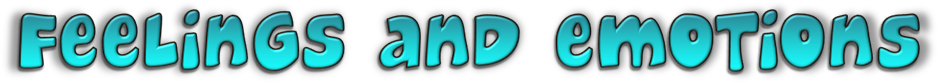 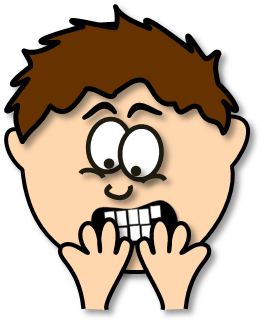 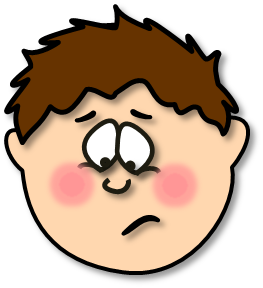 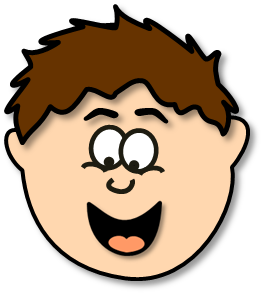 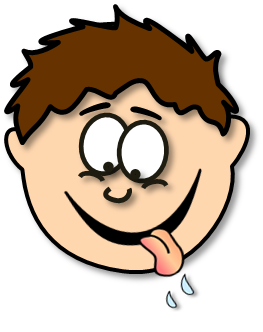 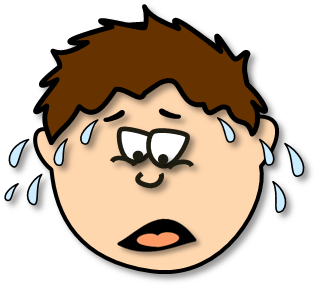 happy
shy
hungry
hot
scared
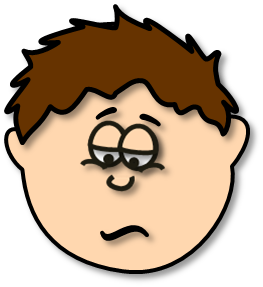 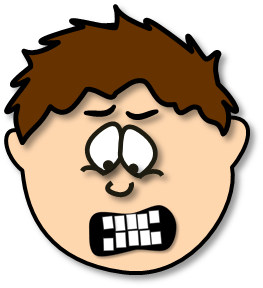 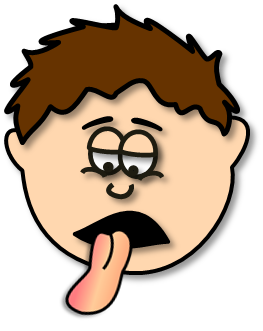 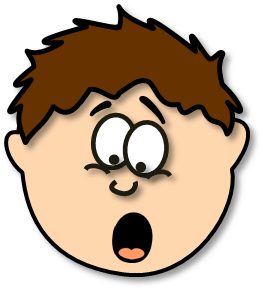 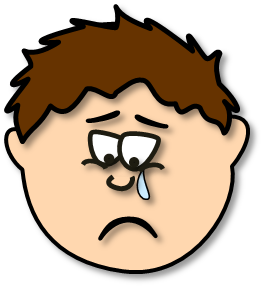 sad
surprised
angry
bored
exhausted
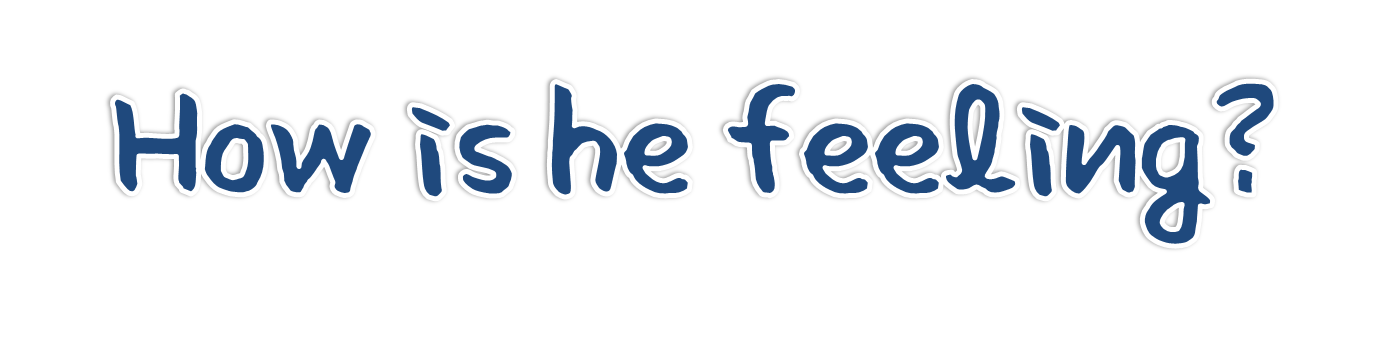 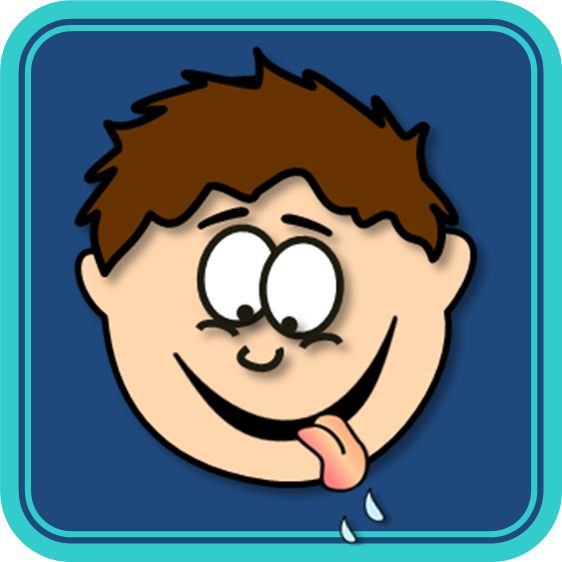 He’s thirsty.
He’s hungry.
He’s cold.
great
next
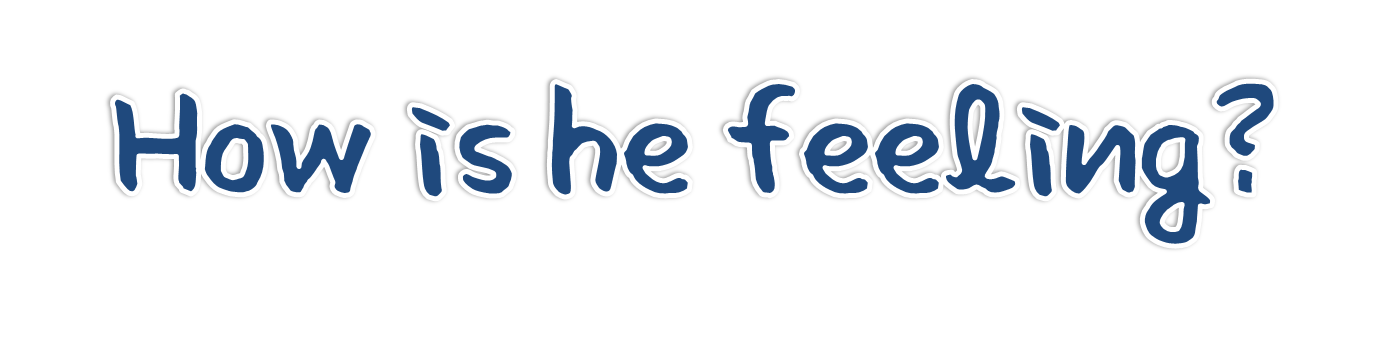 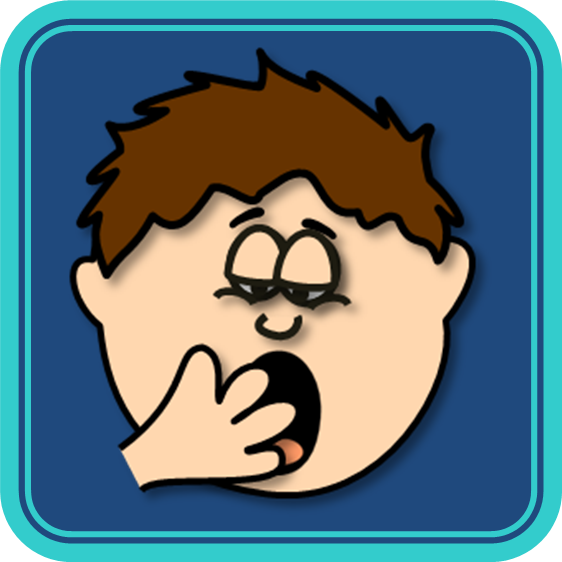 He’s sleepy.
He’s happy.
He’s angry.
great
next
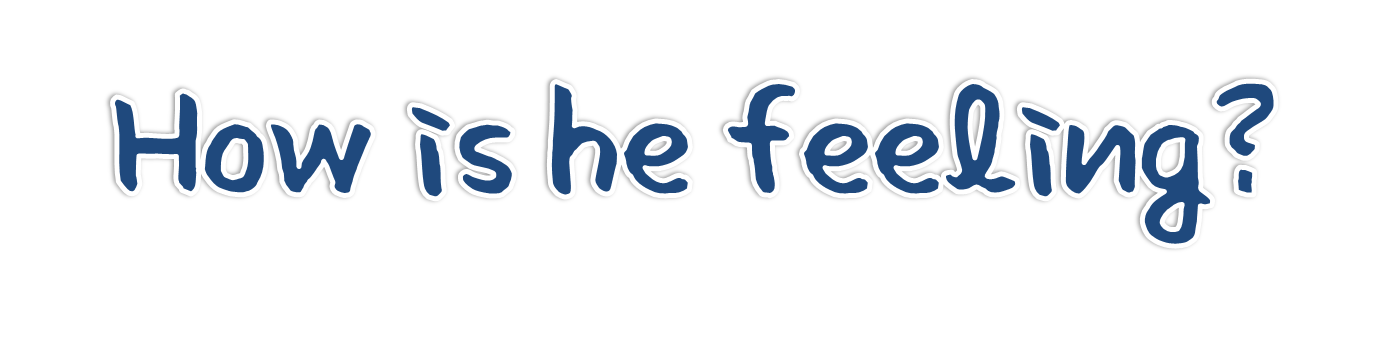 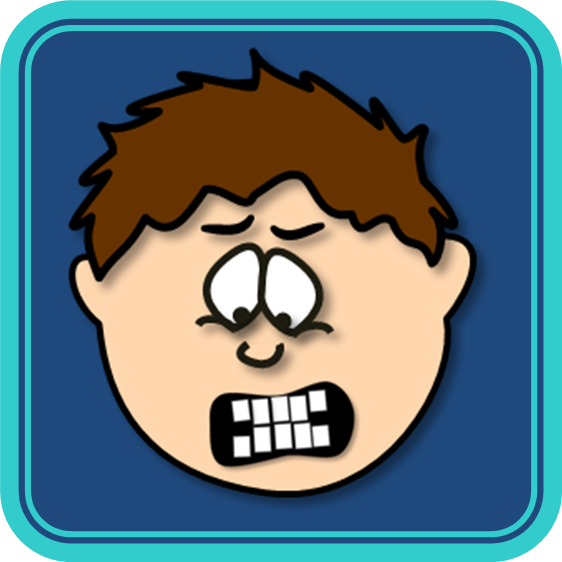 He’s hot.
He’s shy.
He’s angry.
great
next
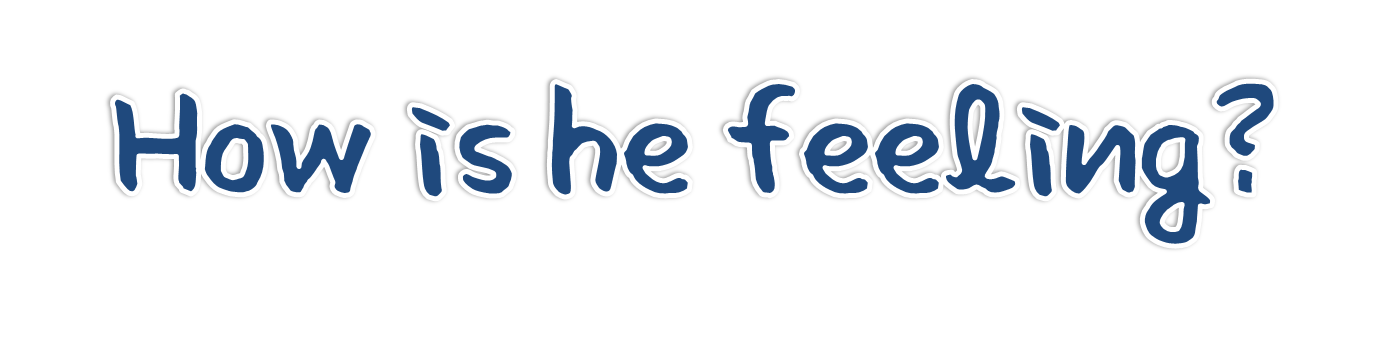 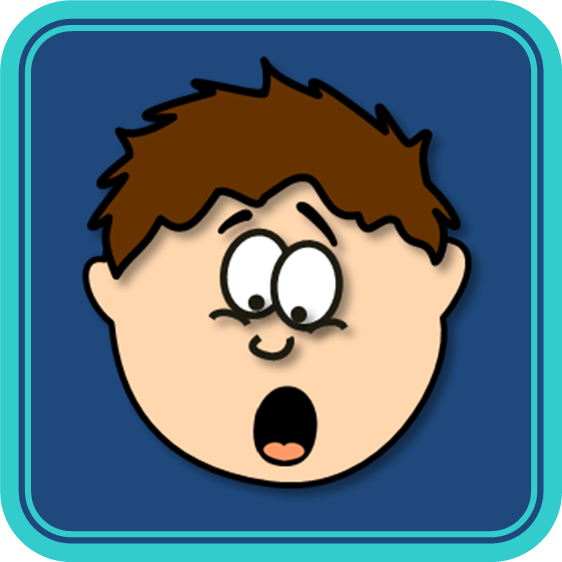 He’s surprised.
He’s tired.
He’s bored.
great
next
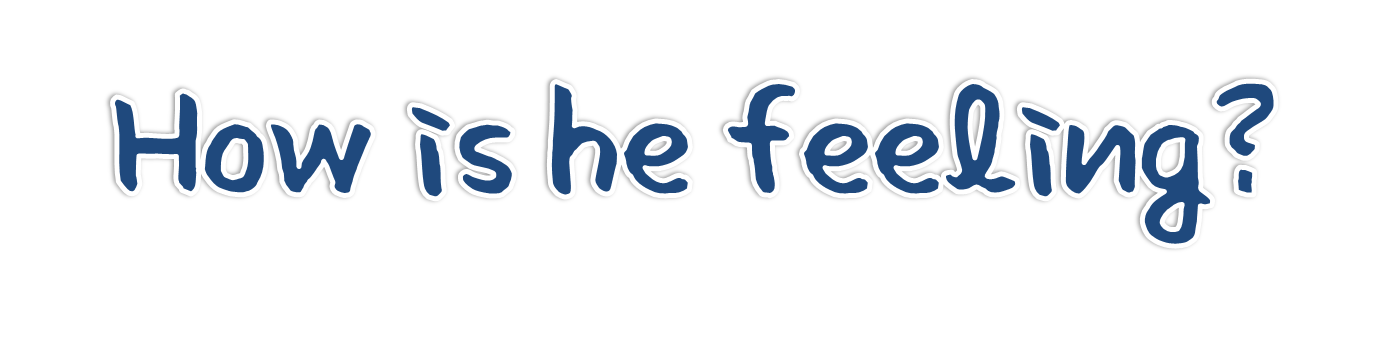 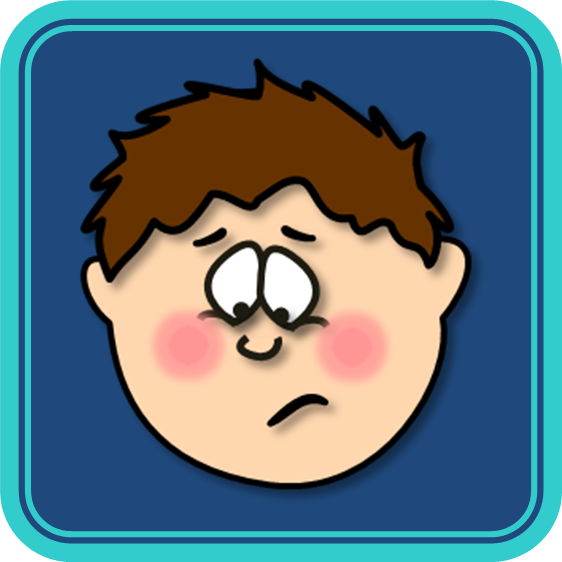 He’s scared.
He’s disgusted.
He’s shy.
great
next
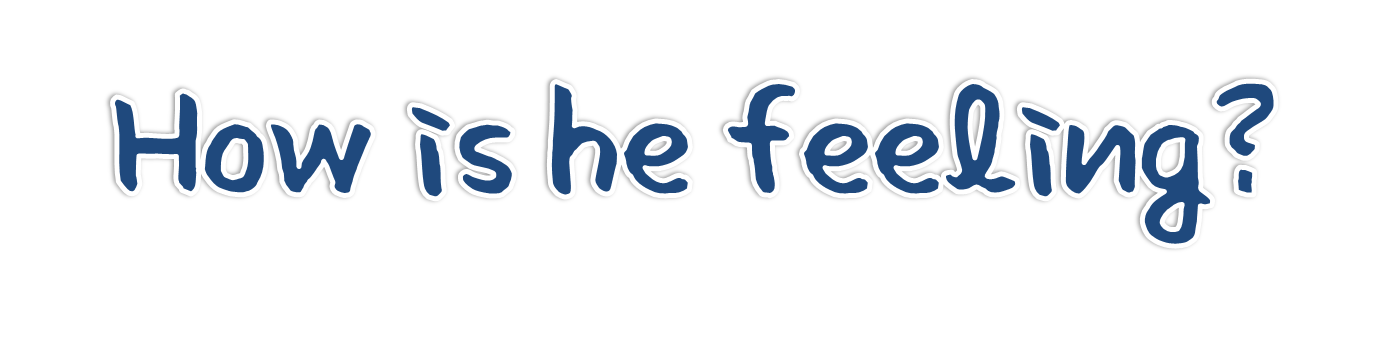 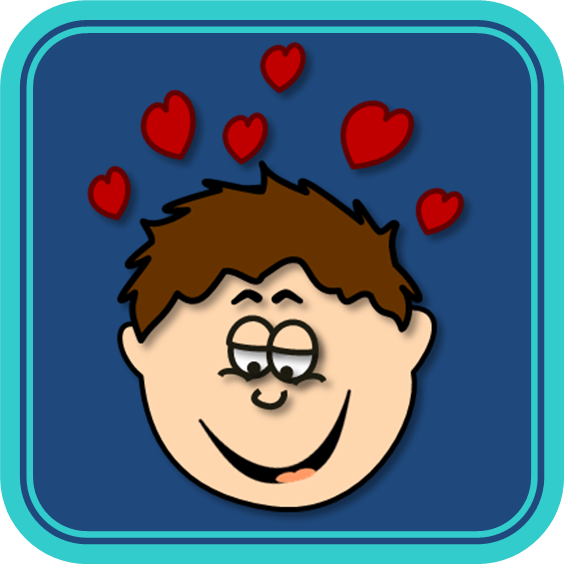 He’s in love.
He’s frustrated.
He’s bored.
great
next
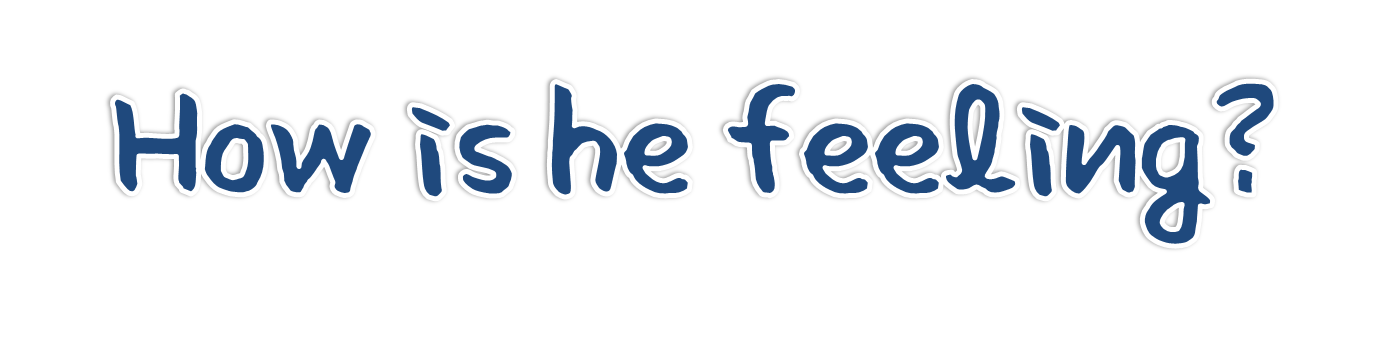 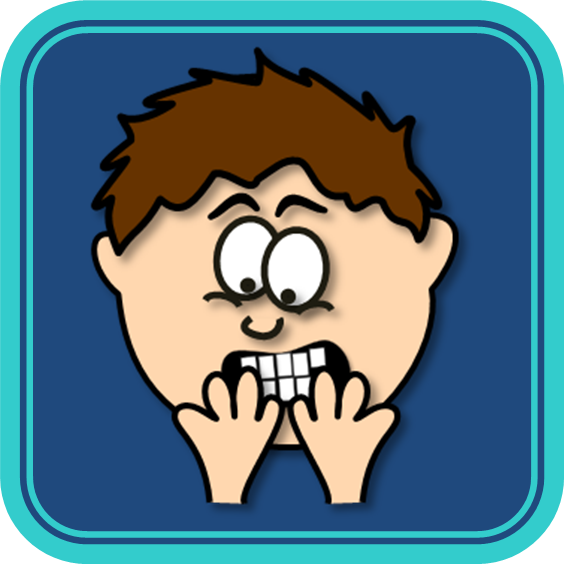 He’s angry.
He’s scared.
He’s sad.
great
next
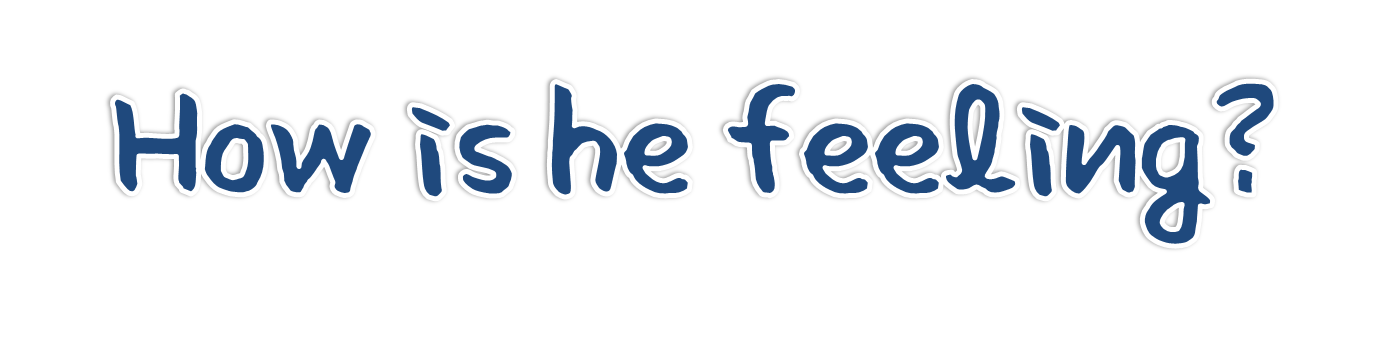 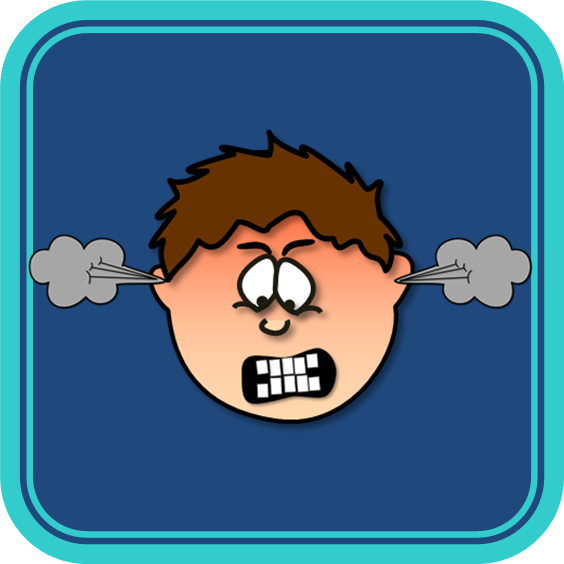 He’s furious.
He’s cold.
He’s hot.
great
next
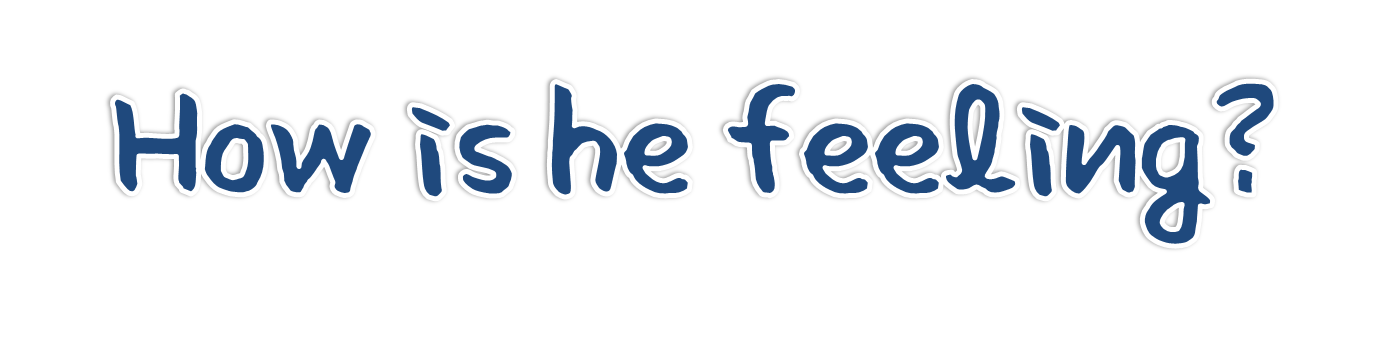 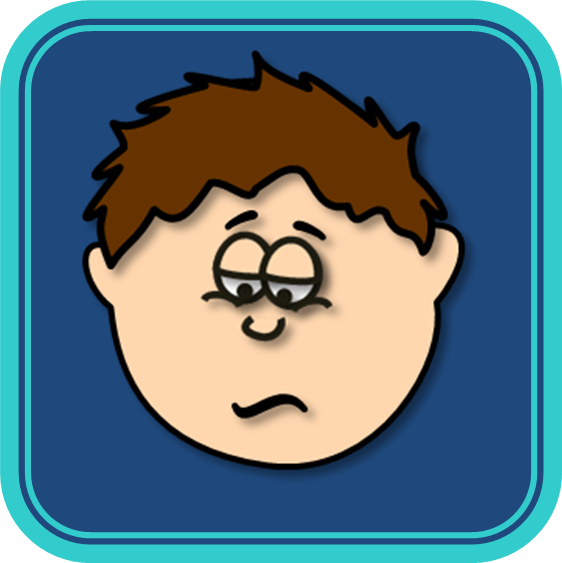 He’s hot.
He’s happy.
He’s bored.
great
next
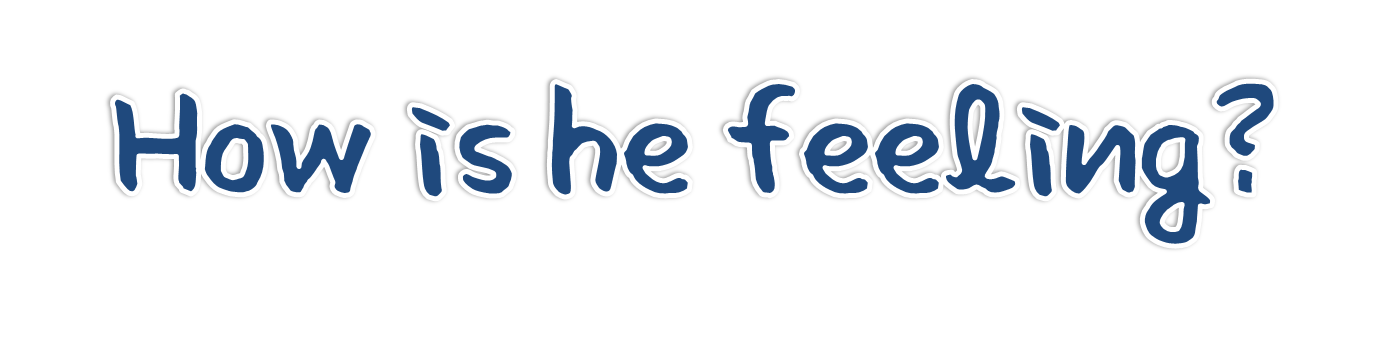 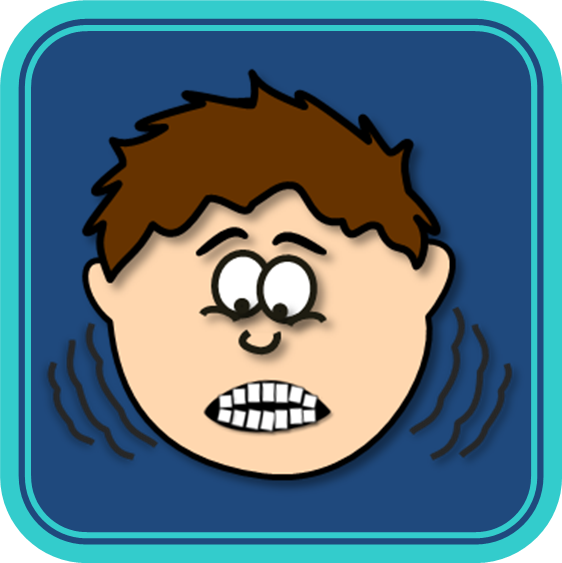 He’s cold.
He’s sleepy.
He’s in love.
great
next
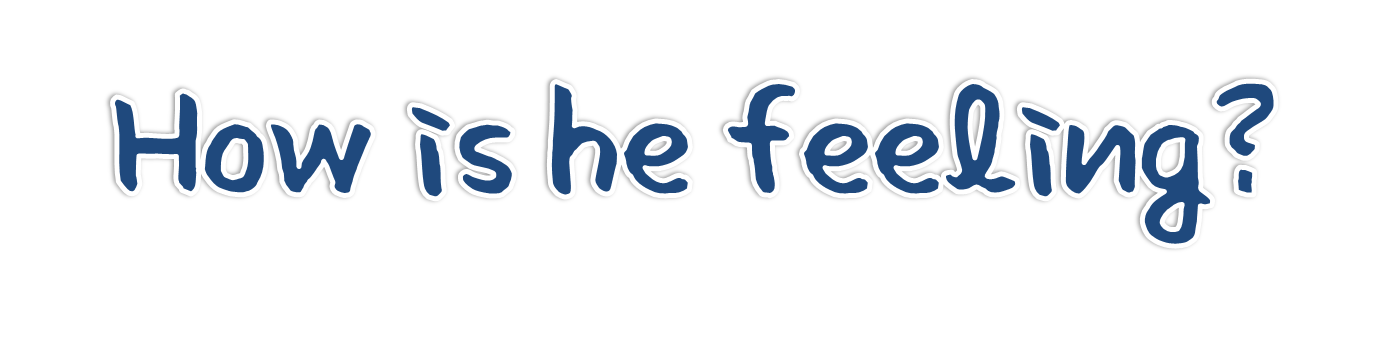 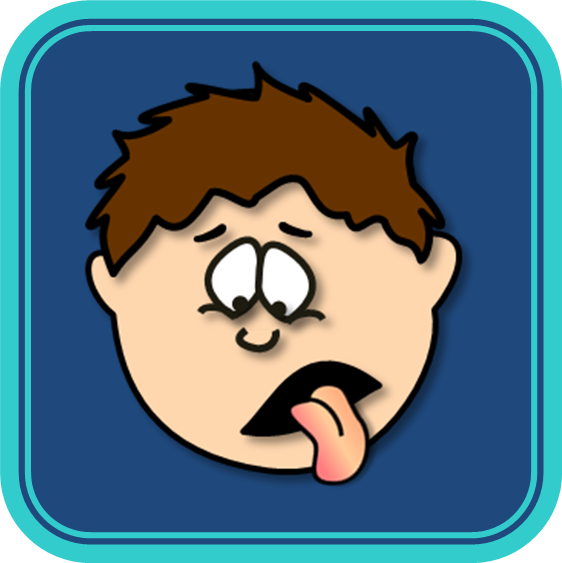 He’s happy.
He’s scared.
He’s disgusted.
great
next
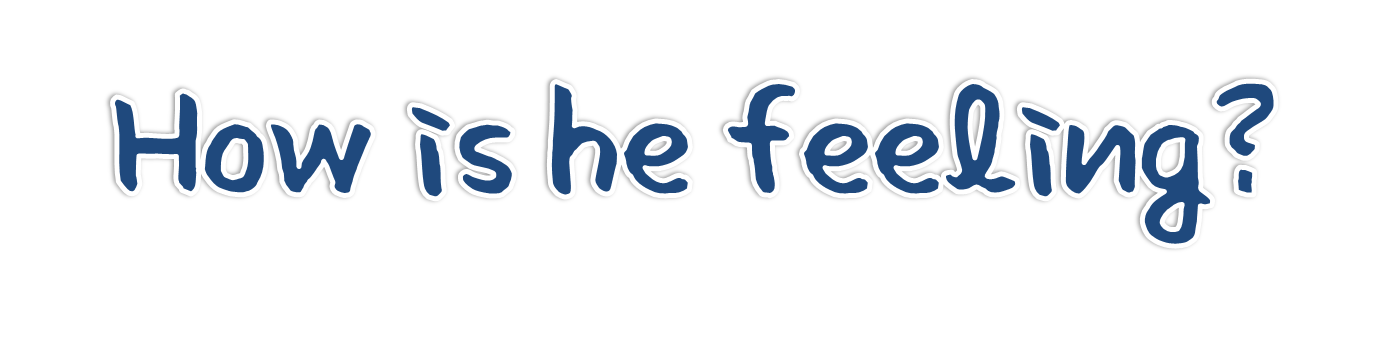 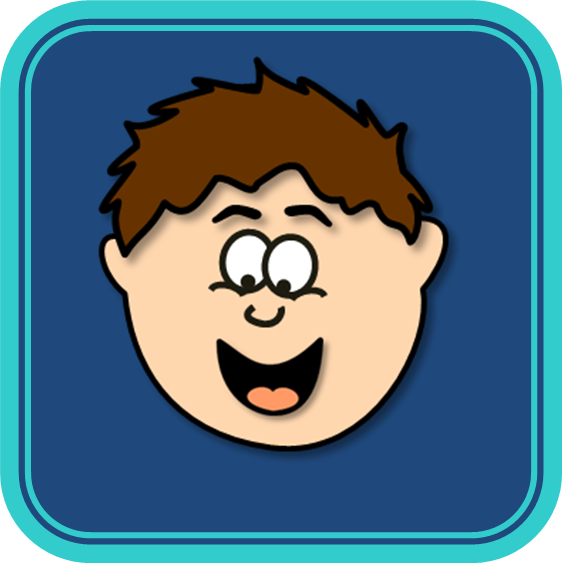 He’s happy.
He’s sad.
He’s shy.
great
next
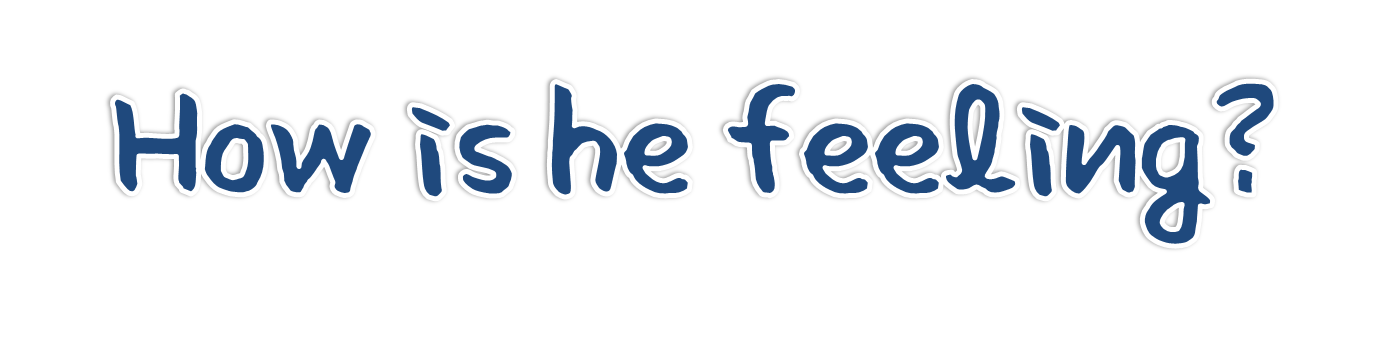 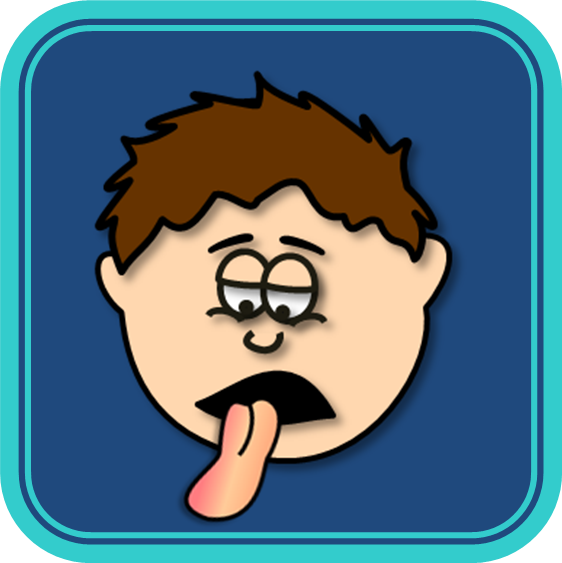 He’s surprised.
He’s exhausted.
He’s angry.
great
next
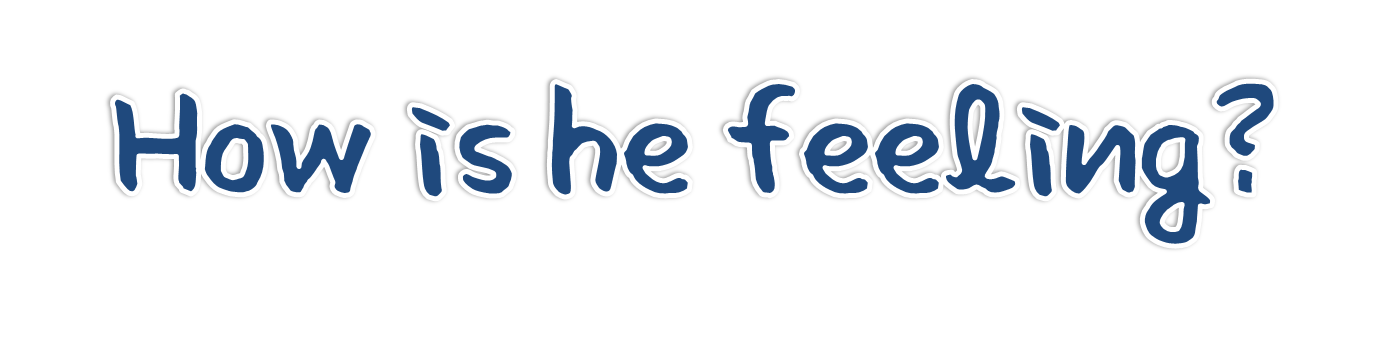 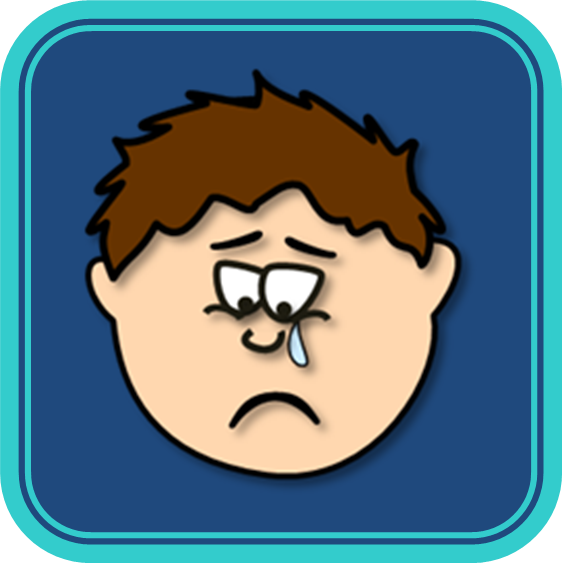 He’s cold.
He’s sad.
He’s sleepy.
great
next
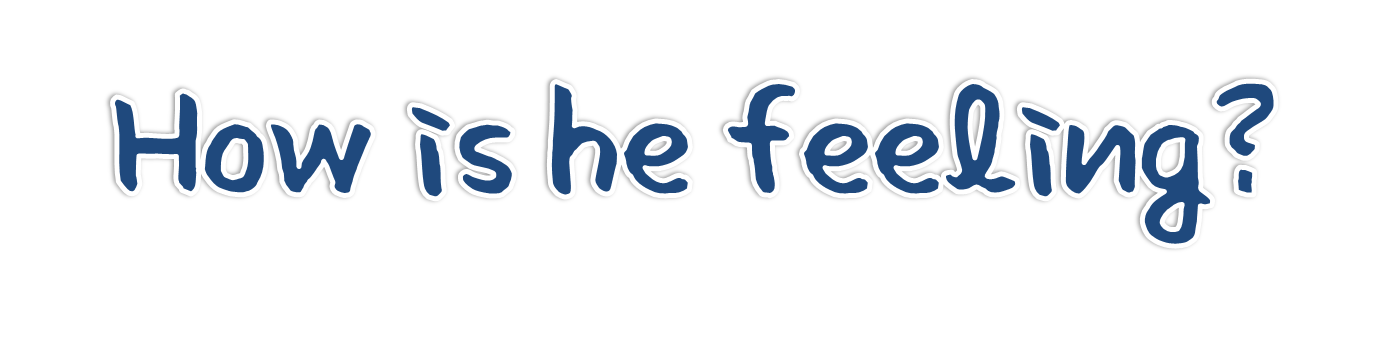 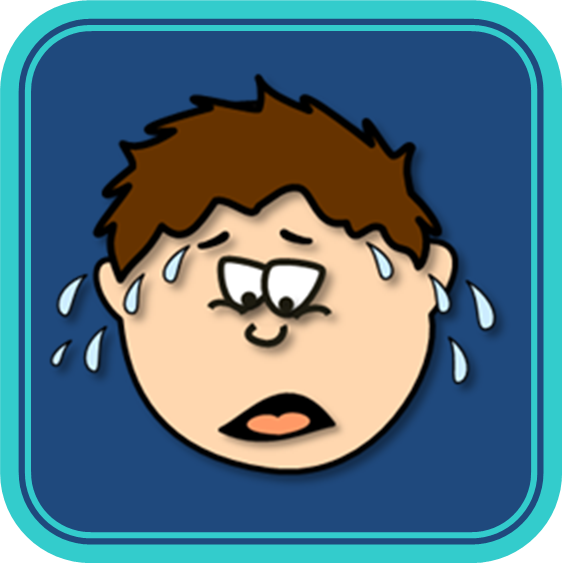 He’s hot.
He’s furious.
He’s hungry.
great
The end